Pour mieux comprendre mes explications: Il faut avoir le cours sous les yeux. 
Ma page Moodle - Fichier en Word: Licence cristallo cours N°2.doc
Cours N°2  
LA STRUCTURE CRISTALLINE (Première partie)
LE RÉSEAU DIRECT
Le motif
La  maille
Le réseau
Cristal idéal
La structure cristalline
Les mots clés
Les réseaux inscrits au programme du cours sont le réseau cubique et le réseau hexagonal
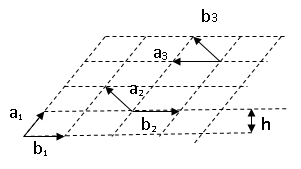 Nœud
Notion de Réseau
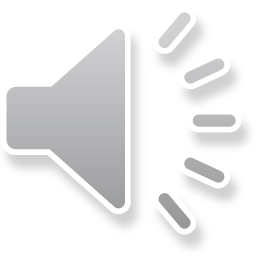 Figure 1b
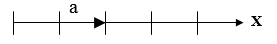 Figure 1a
α
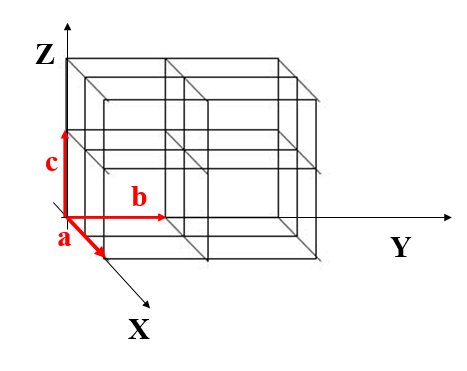 Finalement - Un réseau c’ est…?
Rep→ l’ensemble des translations d’un point selon a (x) b (y) et c (z).
Translations c’est tout simplement des vecteurs orientés spécifiquement (spécialement) dans l’espace, qui conduisent à la formation d’un réseau
Figure 1c
Explications_CoursN2 Pr. BELIARDOUH